Стан викладання спецпредметів з професії “ тракторист-машиніст с/г виробництва ”
Методична комісія викладачів спецдисциплін працює над проблемною темою:
Підвищення якості навчально-виховного процесу шляхом поповнення КМЗ уроків та ефективного впровадження педагогічних технологій
Проблеми  методкомісії :
Шляхи ліквідації прогалин в знаннях учнів і попередження відставання в навчанні:

Здійснення диференційованого підходу до учнів з урахуванням працездатності, нахилів, інтересів;Комісарик Г.М.
Позакласна робота;Члени МК
Система роботи щодо складання завдань різного рівня складності для індивідуальної роботи з учнями;
    Мудрак М.І.
Організація і методика проведення індивідуальної роботи з учнями на різних етапах уроку;Муха В.В.
Спільна робота майстра в/н і викладача. Власюк М.Г.
2. Шляхи і методи розвитку мислення високого рівня:
Розробка системи завдань для інтелектуального розвитку і їх застосування на уроці. Сидорук І.М.
Форми проблемного навчання , сучасні технології навчання і виховання. 
    Книш В.П.          
3. Удосконалення способів закріплення і поглиблення знань. Омелюх С.В.

4. Ефективність застосування сучасних ТЗН, ППЗ на уроках теоретичного  навчання. Сидорук В.В.
Методична комісія проводить наступну роботу:
Обговорює  інструктивно-методичні матеріали, 
Здійснює моніторинг рівня навчальних досягнень учнів;
Організовує відкриті уроки, взаємовідвідування уроків та їх аналіз;
Обговорює методику вивчення найбільш складних тем навчальної програми;
Надає допомогу викладачам у створенні методичних розробок і доповідей;
Контролює  підвищення кваліфікації кожного члена комісії і застосування отриманих знань на практиці;
Готує методичні матеріали для методичних кабінетів,  виставок, складає звіти про вивчення якості викладання окремих предметів для педагогічної ради.
Форми роботи методичної     комісії:
Фоторепортаж з тижня професій
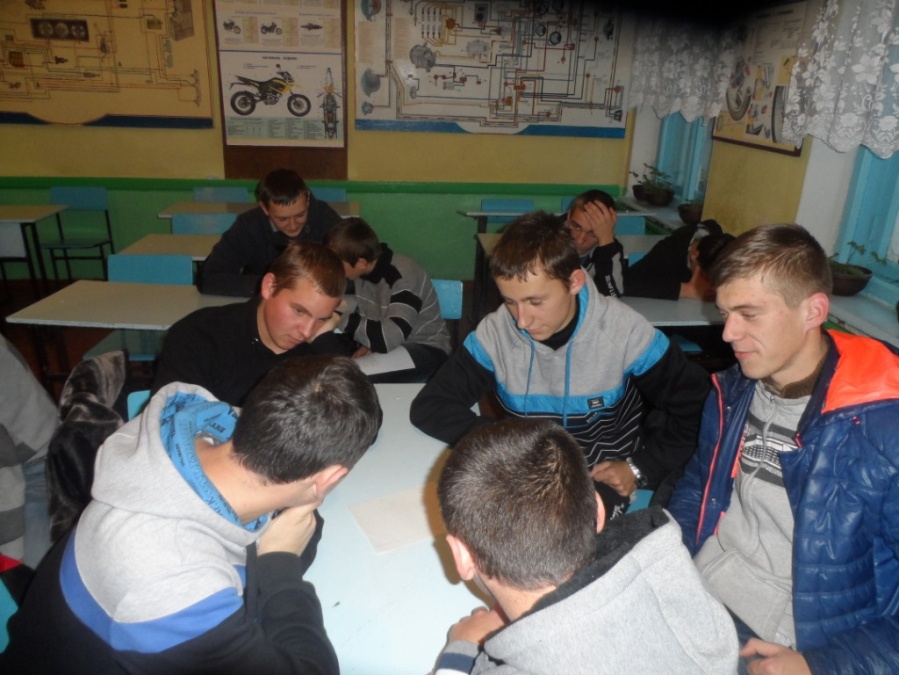 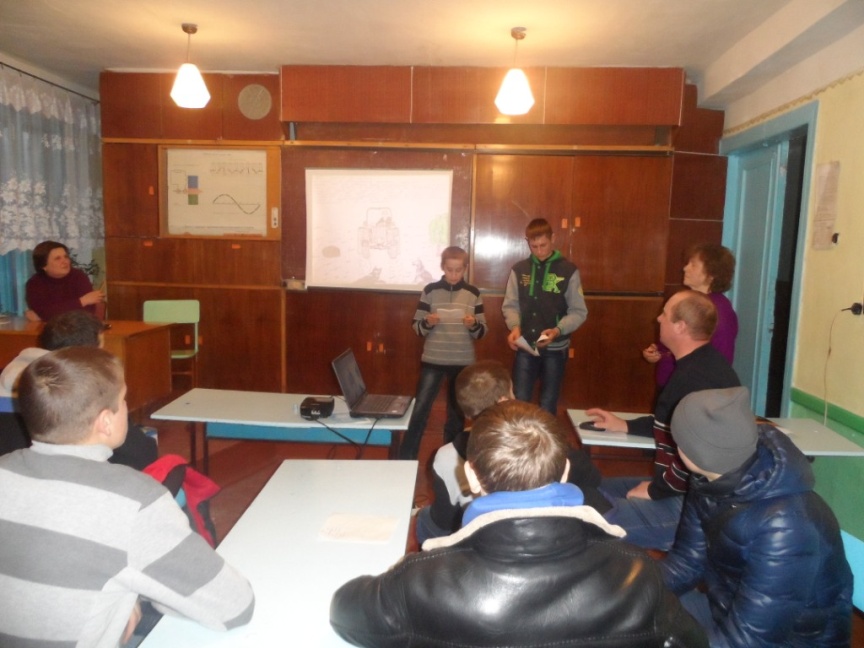 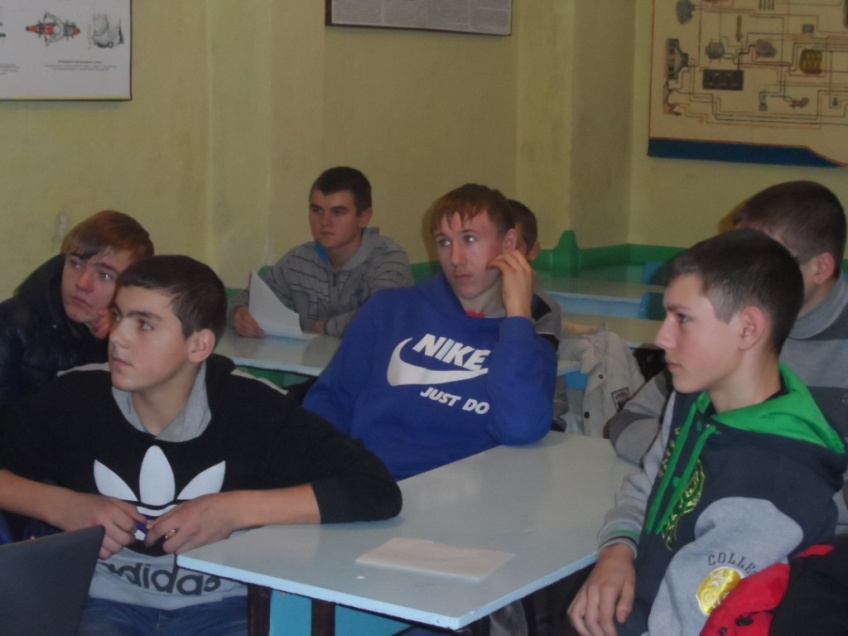 У вивченні спецпредметів  є  також і недоліки:
1) методичні прийоми, використовувані під час  актуалізації опорних знань , умінь і навичок часто одноманітні;
2) недостатня увага приділяється домашнім завданням, не завжди проводиться контроль за  виконанням їх учнями;
3) значна  частина учнів   мають слабкі  знання , на низькому рівні засвоюють програмовий матеріал.
4)незадовільне відвідування учнями індивідуальних     консультацій.
Аналіз якості знань учнів
Середній бал
На засіданні методичної  комісії   потрібно розглянути такі питання:
1.Використання ефективних форм і методів перевірки домашніх завдань.
 2.Сучасні методики проведення індивідуальних і групових  консультацій для узагальнення знань, умінь і навичок учнів.                                                         3.Надбання передового педагогічного досвіду викладачів України .
4. Поповнення КМЗ предметів та професії.
Фоторепортаж з уроків
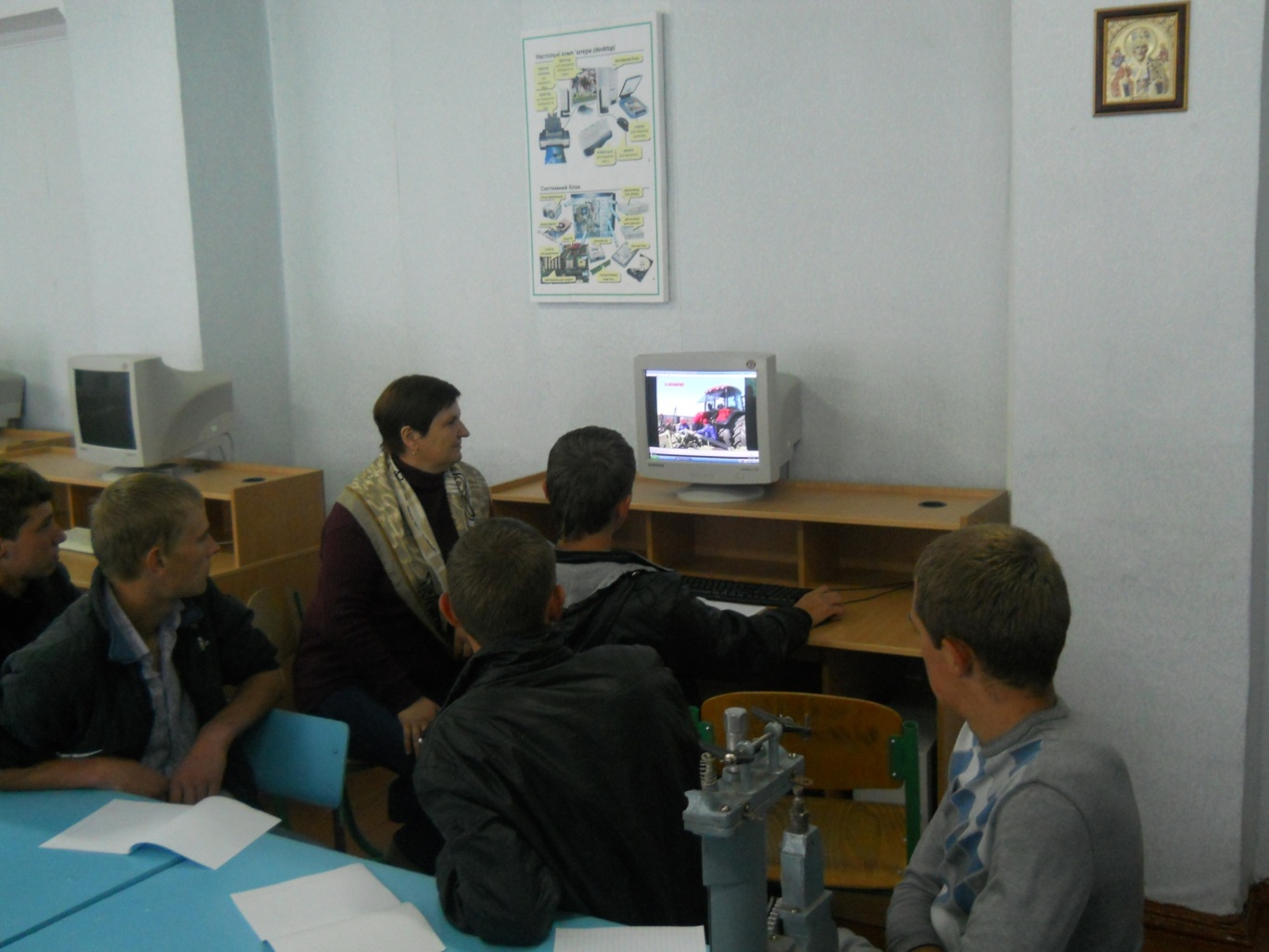 Дякую за увагу!